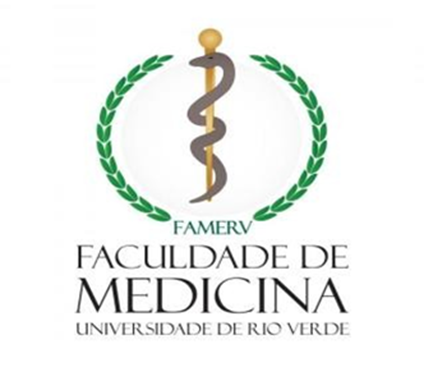 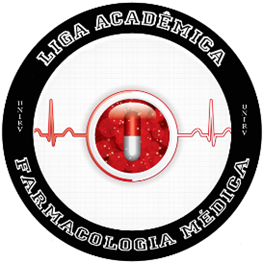 FARMACOTERAPIA DA DM E HIPOGLICEMIANTES  E  FARMACOTERAPIA DA OBESIDADE

Ana Clara Lopes e Amanda Viana

                  Rio verde, 2018
FARMACOTERAPIA DA DM E HIPOGLICEMIANTES
Fisiopatologia  Do Diabetes Mellitus
Diabetes Mellitus é uma doença caracterizada por um distúrbio do metabolismo intermediário, especialmente no que tange aos carboidratos.
Ocorre um aumento dos níveis séricos de glicose, complicações metabólicas e multissistêmicas.
Diagnóstico Da Diabetes Mellitus
1. Hemoglobina glica maior que 6,5%
2.glicemia de jejum maior ou igual a 126mg/dl
3. glicemia ao acaso maior ou igual a 200 mg/dl em pacientes com hiperglicemia.
Referências
Bertram G. Katzung, Susan B. Masters, Anthony J. Trevor, Farmacologia básica e clínica, 12º edição.
Lucio Vilar, Endocrinologia clínica, 5° edição.
CLARK, M. A. et al. Farmacologia ilustrada. 5. ed. Porto Alegre, RS: Artmed, 2013.
Diabetes mellitus tipo 1
Hipoinsulinismo Absoluto: destruição completa das células beta das ilhotas de langerhans.

Estado catabólico excessivo.

Gliconeogênese e lipólise exarcebadas, consequentemente leva a cetoacidose diabética.

Causa: autoimune ou desconhecida
Quadro clínico DM 1
Poliúria, polidipsia, emagrecimento, polifagia.

É mais comum em crianças tendo como sintomas, noctúria ou enurese noturna.

Cetoacidose diabética: náuseas, vômitos, dor abdominal,desidratação.
Diabetes Mellitus Tipo 2
Hipoinsulismo Relativo: NÃO há destruição das células beta das ilhotas de langerhans, apenas uma sensibilidade reduzida dessas células à insulina.

Resistência periférica à ação da insulina

Gliconeogênese exacerbada e captação de glicose periférica reduzida.

Causa: Obesidade
Quadro clínico DM2
Prevalece em pacientes adultos acima de 40 anos.

Hiperglicemia assintomática, ou

Poliúria, noctúria, polidpsia.
Tratamento DM1
Objetivo do tratamento:
Controlar a hiperglicemia, evitar cetoacidose e manter níveis aceitos de hemoglobina glicosada*.

*Nota: a HbA1c serve como medida de quão bem o tratamento normalizou a glicemia no paciente diabético
Administração exógena de insulina
Manter a concentração de glicose tão próxima do normal quanto possível.

Evitar variações amplas do nível de glicose que contribui para futuras complicações.
Administração de insulina
O tratamento intensivo pode ser realizado com a aplicação de múltiplas doses de insulina com diferentes tipos de ação, com seringa, caneta ou sistema de infusão contínua de insulina. 

A dose diária total de insulina preconizada em indivíduos com DM1 com diagnóstico recente ou logo após diagnóstico de cetoacidose diabética varia de 0,5 a 1 U/kg/dia.
Reações adversas da insulinoterapia
Os sintomas de hipoglicemia são os efeitos adversos mais graves e comuns da dosagem excessiva de insulina.

Outras reações adversas incluem aumento de massa corporal, lipodistrofia, reações alérgicas e reações no local de injeção.
Tratamento DM2
Classes terapêuticas:
1. Secretagogos de insulina ( Sulfoniluréias e Meglitinidas).
2. Sensibilizadores de insulina (Biguanidas e Tiazolidinedionas)
3. Agonista baseados no GLP-1
4. Inibidores da enzima DPP-4
5. Inibidores da α-glicosidase
6. Inibidores da SGLT-2
7. Insulina
Sulfolinuréias
Mecanismo de ação: promovem a liberação de insulina das células do pâncreas. 
 1 ) estimulação da liberação de insulina das células beta do pâncreas bloqueando os canais de K+ sensíveis ao ATP, resultando em despolarização e influxo de Ca.
 2) redução na produção hepática de glicose
 3) aumento da sensibilidade periférica à insulina
Farmacocinética e destino: 
Administrada por via oral;

Biotransformada pelo fígado;

Secretada pelo fígado e rins;

Duração de ação 12 a 24 hrs.
Efeitos adversos: 
Aumento da gordura corpórea;

Hiperinsulinemia;

Hipoglicemia.
Representantes:
Clorpropamida
Glibenclamida
Glipizida
Glimepirida
Glicazida
Glinidas
Mecanismo de ação: Como as sulfonilureias, a sua ação depende do funcionamento das células pancreáticas. Elas se fixam em local diferente do receptor da sulfonilureia do canal de K+ sensível a ATP, iniciando, assim, uma série de reações que terminam na liberação de insulina.
Farmacocinética e destino: Esses fármacos são bem absorvidos quando administrados por via oral 1 a 30 minutos antes da refeição.
Ambas as glinidas são biotransformadas a      produtos inativos pelo citocromo P450 no fígado e são excretadas pela bile.
Efeitos adversos:
Embora esses fármacos possam causar hipoglicemia,a incidência desse efeito adverso é menor do que com as sulfonilureias.
Representantes:
Nateglinida
Repaglinida
Metformina
Mecanismo de ação: 
Diminuem a gliconeogênese hepática; 
Promovem glicólise anaeróbica;
 Aumentam a sensibilidade à insulina no fígado, músculo e tecido adiposo;
 Anti-hiperglicemiante (não secretam insulina!). 
 -  É usado em pacientes obesos
Obs: Reduz as lipoproteínas de baixa densidade (LDL) e muito baixa densidade (VLDL). Não causa hipoglicemia
Farmacocinética:
- Sem metabolização hepática e sem ligação com as proteínas plasmáticas;
- T1/2 = 3h;
-Prejuízo da absorção intestinal da vitamina B12 e folato;
-Excreção é renal;
Efeitos adversos: 
Distúrbios gastrointestinais e acidose lática (+temido) raro;
Contraindicações: Lesão renal, cardiovascular.
Tiazolidinedionas (Glitazonas)
Mecanismo de ação: diminuem a resistência periférica (requer insulina): 
 transformam pré-adipócitos em adipócitos pequenos, mais sensíveis à insulina, com apoptose dos grandes, menos sensíveis, reduzindo os níveis de AGL e TGL.
  promovem ganho ponderal. 
 diminuem produção de glicose pelo fígado
 aumentam GLUT 4 no músculo e tecido adiposo 

Metabolismo: fígado
Efeitos adversos:
Ganho de peso – 3,5 a 4kg – atenuado com Metformina;
Anemia dilucional com redução da hemoglobina e hematócrito;
Edema (retenção de sódio), ICC
Hepatopatia – aumento TGO e TGP
Risco de fraturas apendiculares espontâneas
Cefaleia
Ca de Bexiga (questionável???)
Contraindicações: Insuficiência (renal, hepática e cardiovasculares), gravidez e lactação
Agonista análogo do GLP-1
Representantes: Exenatida (Byeta®) e a Liraglutida (Victoza®)
Mecanismo de ação: Estimula a produção de insulina pelas células β (proliferação), de forma glicose-dependente e suprimir a produção de glucagon pelas células α pancreáticas, são produzidos no intestino após a ingestão alimentar, retardam o esvaziamento gástrico.
- Dosagens: Exenatida injetável 250 mcg/mL; Liraglutida injetável 6 mg/mL, a qualquer hora do dia, com ou sem alimento ou bebidas.
-Efeitos adversos: Náuseas, vômitos, hipoglicemia é rara.
INIBIDORES DA DPP-IV DPP- 4 = Dipeptidil PePtidase IV
Os principais representantes:
Sitagliptina 100mg (Januvia ®)
 Vildagliptina 50mg (Galvus ®) 
Saxogliptina 2,5 e 5mg (Onglyza ®)
Linagliptina 5mg (Trayenta ®)- Não precisa ajuste de dose pacientes renais.
Alogliptina 6,25 mg (Vipidia®)– Maior afinidade pela DPP-4
Mecanismo de ação: Age de maneira específica e competitiva, sendo um inibidor altamente seletivo para DPP-4 (enzima responsável por degradar a GLP-1), resultando no aumento dos níveis de incretinas e apresenta alta afinidade para enzima humana e sua inibição é reversível.


Dosagens: Linagliptina 5 mg, Vildagliptina 50 mg, Saxogliptina 2,5-5 mg qualquer hora do dia, com ou sem alimentos.


Efeitos adversos: Em geral, os inibidores da DPP-IV são bem tolerados. Os efeitos adversos mais comuns são nasofaringite e cefaleia.
Inibidores da α-glicosidase
Representantes: acarbose e miglitol. 
Mecanismo de ação: se ligam reversivelmente a enzima α-glicosidase localizadas na borda em escova intestinal, aumentam o tempo necessário para absorção de carboidratos, e assim reduzem o pico pós-prandial da glicemia. 
Eficácia: reduzem o nível de glicemia em jejum em 25 a 30 mg/dL, o nível de glicemia pós-prandial em 40 a 50 mg/dL e a HbA1c em 0,7 a 0,9%.
Não causam hipoglicemia. 
Não estimulam a liberação nem a ação da insulina nos tecidos-alvo.
Farmacocinética: a acarbose é pouco absorvida; é biotransformada pelas bactérias intestinais, e metabólitos são absorvidos e excretados na urina. O miglitol é muito bem absorvido, mas não tem efeitos sistêmicos; é excretado inalterado pelos rins.
Posologia: acarbose inicia-se com meio comprimido de 50 mg, juntamente com a primeira porção de alimentos das refeições principais, dobrando-se a dose após 4 a 8 semanas. 
Efeitos adversos: flatulência, distensão e desconforto abdominal, diarreia e cólicas. Pode ocorrer aumento moderado de triglicerídeos. Não causa alterações no peso. 
Contraindicações: doenças inflamatórias intestinais, ulcerações colônicas ou obstrução intestinal
Inibidores SGLT-2
Mecanismo de ação: Bloqueiam o SGLT-2, reduzindo a reabsorção tubular da glicose pelo rim, provocando um aumento da glicosúria e, assim, promove uma diminuição da glicemia tanto de jejum quanto a pós-prandial, de modo totalmente independente da ação da insulina.
Representantes no Brasil: dapagliflozina, canagliflozina e empagliflozina.

Eficácia: redução na HbA1c de 0,7 a 1%, redução de 2 a 4 kg no peso corporal e queda de 2 a 5 mmHg na pressão arterial sistólica.

Efeitos adversos: infecção fúngica, infecção bacteriana com evolução para urossepse, hipoglicemia, hipotensão, alterações renais (diminuição da proteinúria e hipercalemia leve), aumento do risco de fraturas ósseas.
Insulinoterapia
Único tratamento para pacientes com diabetes Tipo I. Também é utilizada em pacientes com diabetes Tipo II, quando o tratamento não é eficaz.
 
São classificadas de acordo com seu início de ação, duração de ação e origem.

É administrada via parenteral, tipicamente subcutânea.

A variabilidade entre pessoas e a variabilidade de um local de injeção para outro podem produzir grandes diferenças na velocidade de absorção e, portanto, no perfil de ação da insulina injetada.
Insulinoterapia
Introdução
A insulina constitui a base do tratamento de praticamente todos os pacientes portadores de diabetes tipo 1 e de muitos portadores de diabetes tipo 2. 
A insulina pode ser administrada por via IV, IM ou SC. O tratamento a longo prazo baseia-se, predominantemente, na injeção subcutânea do hormônio.
A insulina humana, produzida pela tecnologia do DNA recombinante, é solúvel em solução aquosa
Objetivo
A meta da insulinoterapia por via subcutânea consiste em reproduzir a secreção fisiológica normal de insulina e repor a insulina basal (noturna, jejum e entre as refeições), bem como a insulina em bolo ou prandial (durante as refeições).
É preciso ressaltar a ampla variabilidade observada na cinética de ação da insulina entre indivíduos e até mesmo no próprio indivíduo. O tempo levado para obter o pico de efeito hipoglicêmico e os níveis máximo de insulina pode variar em 50%.
Análagos da insulina
São compostos sintéticos obtidos por alterações na estrutura química da molécula de insulina (troca de aminoácidos ou de suas posições, ou adição de novas moléculas), por meio da técnica de DNA recombinante. Essas mudanças mantêm o poder biológico da insulina, mas alteram suas características físico-químicas, com consequentes maior rapidez na absorção e menor tempo de ação.
Insulina de ação rápida
Insulina Regular (IR)
Vias de administração: SC, IV(CAD) e IM
Início de ação entre 30 e 60 minutos
Efeito máximo de 2 a 3 horas
Duração efetiva de 8 a 10 horas 
Esse perfil farmacocinético relaciona-se a velocidade de dissociação dos hexâmetros em dímeros e monômeros absorvíveis pelo tecido subcutâneo. 
Variabilidade inter e intraindividual é baixa
insulina regular 
Indicações: 
Controle da glicemia pós-prandial e correção de episódios ou períodos hiperglicêmicos (insulina pré-prandial/bolus). 
Além disso, é a insulina mais empregada no tratamento da cetoacidose diabética.
Insulina Regular 
Administração 
Deve ser administrada 30 a 45 minutos ou mais antes das refeições;
Quando a insulina regular é administrada nas horas das refeições, consiste em um elevação mais rápida do nível de glicemia do que de insulina, com consequente hiperglicemia pós-prandial precoce e risco aumentado de hipoglicemia pós-prandial tardia.
Insulina de ação ultra rápida
Ex: Lispro, Aspart e Glulisina
Início de ação: 5 a 15 minutos 
Ação máxima em 1 hora 
Duração efetiva no máximo de 4 a 5 horas;
Vias de administração: SC (principal)
Indicações:
Controle da glicemia pós-prandial e correção de episódios ou períodos hiperglicêmicos (insulina pré-prandial/bolus). 
Pode ser administrada um pouco antes ou após as refeições.
Indicações:
Têm o perfil farmacocinético que mais se aproxima da secreção fisiológica de insulina pelas células beta em resposta à alimentação rica em carboidratos em indivíduos não diabéticos.
Constituem as preferidas para uso em dispositivos de infusão contínua de insulina subcutânea
Causam menos hipoglicemias do que a IR.
Insulina de ação intermediária
Ex: NPH 
Via de administração: SC 
Inicio da ação: 2 a 4 horas
Ação máxima: 4 a 10 horas 
Duração efetiva: 12 a 18 horas 
A NPH é associada a protamina e zinco na sua estrutura o que garante seu efeito prolongado
Indicação:
A principal finalidade dessas insulina é o controle glicêmico durante a noite e a madrugada, bem como nos período interprandiais, por supressão da glicogenólise.
Em geral, é misturada com insulina regular, lispro, asparte ou glulisina e administrada 2 a 4 vezes ao dia para reposição do hormônio. 
A ação da insulina NPH é imprevisível, e a variabilidade de absorção é de mais de 50%.
Insulina de ação lenta
Ex: glargina (principal) e detemir 
Via de administração: SC
Inicio de ação: 2 a 4 horas
Duração efetiva: Tem duração uniforme durante, aproximadamente 24H, sem picos, com variabilidade inter e intradividual baixa.
Em geral a glargina é adm 1x/dia, mas devido a sensibilidade a insulina em alguns pacientes ela é usada de forma fracionada.
Ex: glargina (principal) e detemir 
Via de administração: SC
Inicio de ação: 2 a 4 horas
Duração efetiva: Tem duração uniforme durante, aproximadamente 24H, sem picos, com variabilidade inter e intradividual baixa.
Em geral a glargina é adm 1x/dia, mas devido a sensibilidade a insulina em alguns pacientes ela é usada de forma fracionada.
Indicação 
A principal indicação das insulinas glargina e detemir é prover a insulinemia basal.  Portanto, é necessário a coadministração da insulina regular (ou, de preferencia, Aspart, glulsina ou lispro) para evitar a hiperglicemia pós-prandial. 
Não devem ser misturadas na mesma seringa.
É a que mais se aproxima do perfil  insulínico obtido com a infusão subcutânea contínua (bomba de insulina), o padrão-ouro de tratamento.
A vantagem delas sobre a NPH é o fato de necessitarem de apenas uma aplicação diária (no caso da glragina), terem melhor previsibilidade de ação, ausência de picos e menor risco de hipoglicemia, principalmente noturna.
Misturas de insulina
Existem pré-misturas de insulina (NPH, regular, lispro) porém o seu defeito é que são doses fixas as misturas, e muitas vezes não se adequam a necessidade do paciente.
Na prática, são mais utilizadas no tratamento do diabetes tipo 2.

Devido a farmacocinética da NPH ela deve ser misturada com insulinas de ação curta, e isso é feito na mesma seringa.
Formas de administração da insulina
Injetores portáteis tipo caneta
Dispositivos de infusão subcutânea contínua 
É indicado em casos de indivíduos incapazes de obter o controle necessário em esquemas de múltiplas injeções ou em circunstancias nas quais se deseja um controle excelente do nível de glicemia, como, por exemplo, durante a gravidez.  
Asparte, Lispro e Glulinsa
Objetivos do tratamento (American Diabetes Association – ADA-)
Recomenda os seguintes parâmetros: jejum e pré-prandiais de 90 a 130 mg/ dL, 2 h pós-prandial < 180 mg/dL e HbA1c até 1% acima do limite superior da normalidade para o método.
Em crianças menores de 13 anos, idosos (> 65 anos), indivíduos com história de hipoglicemias sem sinais de alerta, comorbidades ou doenças macrovasculares importantes, os alvos glicêmicos podem ser menos rígidos: 80 a 160 mg/dL em jejum ou pré-refeições, até 200 mg/dL 2 h pós-refeições e HbA1c 2% acima do limite superior da normalidade.
 Mulheres grávidas devem ter glicemias inferiores: jejum e pré-refeições entre 60 e 90 mg/ dL, duas horas pós-refeições < 120 mg/dL e HbA1c normal.
Benefícios do Tratamento com Insulina
Complicações da insulinoterapia
Hipoglicemia ( mais comum)
Resulta de um consumo inadequado de carboidratos, de esforço físico incomum ou de uma dose de insulina demasiadamente grande.
Os sintomas será causado pela hiperatividade autônoma- simpáticos: taquicardia, palpitações, sudorese, tremor; e parassimpático: náusea e fome; podendo evoluir para convulsões e coma se o paciente não for tratado. 
Todas as manifestações da hipoglicemia são aliviadas com a administração da glicose. 
Orientado: VO; Inconsciente: IV
Imunologia da insulinoterapia 
Durante a insulinoterapia, o paciente com diabetes pode produzir pelo menos cinco classe moleculares de anticorpos anti-insulina: IgA, IgD, IgE e IgM. Nesses pacientes, são observados dois tipos principais de distúrbios imunes: 
1- Alergia à insulina
2- Resistencia imune à insulina 
3- Lipodistrofia 
4- Risco aumentado de câncer
Ganho de peso
Insulinoterapia implica ganho de peso médio de 3 a 9%. Isto pode ser importante quando há sobrepeso ou obesidade.
Tratamento de situações especiais com insulina
Cetoacidose diabética 
É uma emergência médica potencialmente fatal, causada por reposição inadequada ou ausente de insulina em indivíduos com diabetes tipo 1 e, raramente, naqueles com diabetes tipo 2. 
Sinais e sintomas: náuseas, vômitos, dor abdominal, respiração profunda e lenta (Kussmaul), alteração do estado mental, elevação dos níveis sanguíneos e urinários de cetona e glicose, pH arterial inferior a 7,3 e baixo nível de bicarbonato (<15mmol/L).
Tratamento:  hidratação IV agressiva e insulinoterapia e manutenção dos níveis de potássio e de outros eletrólitos. 
A insulina humana regular deve ser adm por via IV com dose inicial habitual com cerca de 0,1 UI/Kg/h.
Síndrome hiperosmolar hiperglicêmica 
É diagnosticada em indivíduos com diabetes tipo 2 e caracteriza-se por hiperglicemia profunda e desidratação. 
A SHH está associada a hidratação oral inadequada, particularmente em pacientes idosos, a outras doenças, uso de medicamentos que causam elevação do nível de glicemia ou desidratação, como fenitoína, esteroides, diuréticos e beta-bloqueadores, diálise peritoneal e hemodiálise. 
Sinais e sintomas: declínio do estado mental e até mesmo crises convulsivas, nível plasmático de glicose acima de 600mg/dL e osmolaridade sérica calculada de mais de 320 mmol/L. Os indivíduos com SHH não apresentam acidose, e não ser que ocorra também CAD.
Tratamento: reidratação agressiva e restauração da glicose e dos eletrólitos; Pode haver necessidade de insulinoterpaia em baixas doses.
TRATAMENTO DA OBESIDADE
Obesidade
É uma doença crônica multifatorial, que envolve a perda energética reduzida, o ganho excessivo de nutrientes ou os dois fatores associados.
A ocorrência da obesidade reflete a interação entre fatores dietéticos e ambientais com uma predisposição genética.
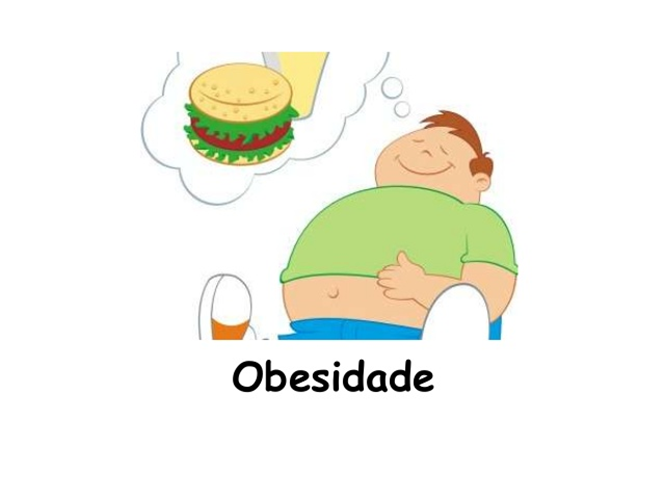 Fatores de risco para obesidade
Idade
Gênero feminino 
Privação do sono 
Desordens endócrinas (ex: hipotireoidismo)
Alterações psicológicas (estresse, ansiedade, depressão, TOC)
Medicamentos (glicocorticoides, antidepressivos tricíclico – particularmente amitriptilina e etc) 
Inatividade física 
Alimentação inadequada
Consequências da Obesidade
A obesidade é a forma mais comum de má-nutrição
Diabetes mellitus, resistência insulínica, doenças cardiovasculares, hipertensão arterial sistêmica, dislipidemias, doenças da vesícula biliar, osteoporose, distúrbios reprodutivos em mulheres, alguns tipos de câncer, problemas respiratórios, entre outras.
Síndrome metabólica A base da síndrome é a resistência a insulina
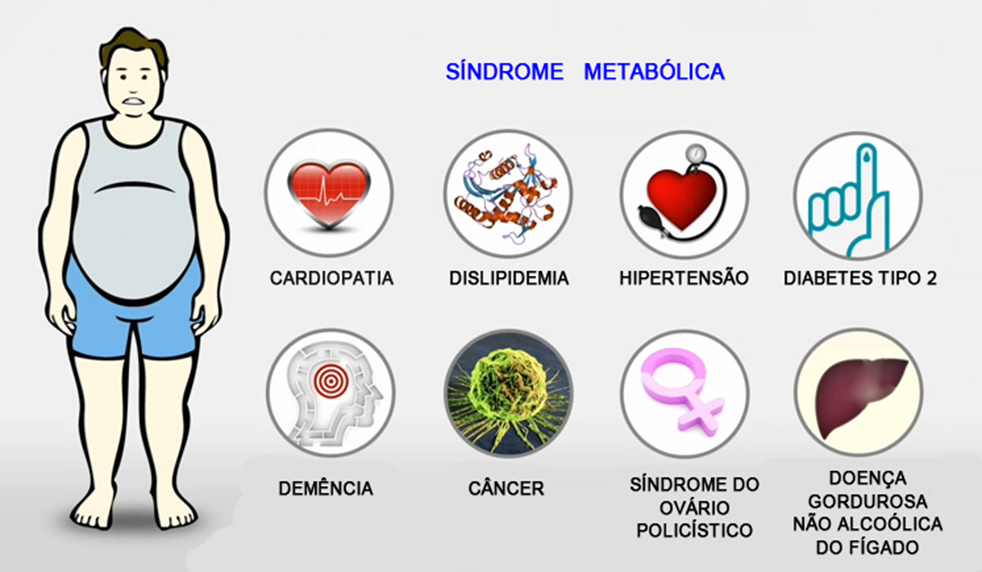 Diagnóstico
O diagnóstico é dado quando três ou mais fatores de risco estiverem presentes numa mesma pessoa: 
Grande quantidade de gordura abdominal - Em homens cintura com mais de 102cm e nas mulheres maior que 88cm.
Baixo HDL ("bom colesterol") - Em homens menos que 40mg/dl e nas mulheres menos do que 50mg/dl.
Triglicerídeos elevado (nível de gordura no sangue) - 150mg/dl ou superior
Pressão sanguínea alta - 135/85 mmHg ou superior ou se está utilizando algum medicamento para reduzir a pressão
Glicose elevada - 110mg/dl ou superior.
Classificação da obesidade
Tratamento da Obesidade
TRATAMENTO MULTIDISCIPLINAR
O tratamento é multidisciplinar envolvendo educador físico, nutricionista, médicos, psicólogos e outros profissionais de acordo com a necessidade de cada paciente. 
Como toda doença crônica o tratamento farmacológico inicia-se na prevenção secundária para impedir a progressão da doença para um estágio mais grave e prevenir complicações e deterioração posterior e deve ser mantido para evitar a recuperação do peso. 
Não deve ser usado tratamento farmacológico sem medidas não farmacológicas.
Indicações do tratamento farmacológico 
IMC maior ou igual a 30 kg/m2 ; ou 
IMC maior ou igual a 25 ou 27 kg/m² na presença de comorbidades (dependendo do medicamento); Além de
 Falha em perder peso com o tratamento não farmacológico. A história prévia de falência com tentativa com dieta com restrição calórica é suficiente. 
Indivíduos com IMC normal e aumento da circunferência abdominal são considerados obesos viscerais e devem ser tratados na presença de comorbidades (associadas à obesidade e síndrome metabólica).
Tratamento Farmacológico da Obesidade
Medicamentos aprovados pela ANVISA no Brasil: 
Sibutramina
Orlistate
Cloridrato de lorcasserina (2016)
Liraglutida(2016)
SIBUTRAMINA
Indicações: 
Terapia adjuvante no tratamento de pacientes obesos com IMC >/= 30 Kg/m².

Administração:
Via oral
Posologia  
10mg/dia pela manhã independente da alimentação;
Se em 4 semanas não ocorrer a perda mínima de 2kg, pode-se aumentar a dose do medicamento para 15 mg/dia; caso continue sendo ineficaz deve-se parar com a droga.
A sibutramina deve ser usada apenas por no máximo 2 anos.
Mecanismo de ação:
A sibutramina exerce seus efeitos terapêuticos através da inibição da recaptação da noradrenalina, serotonina e dopamina, por meio de seus metabólitos ativos M1 e M2. Esses neurotransmissores agem no centro da fome no hipotálamo provocando maior sensação de saciedade, e especialmente a serotonina provoca uma saciedade maior quanto a carboidratos (doces).
Farmacocinética: 
Possui boa absorção via oral e sofre extenso metabolismo de primeira passagem;
Possui intensa ligação com as proteínas plasmáticas;
O metabolismo hepático é a principal via de eliminação da sibutramina e de seus metabólitos ativos M1 e M2; é metabolizada pelo complexo P450;
Contraindicações 
- Pacientes com histórico de diabetes mellitus tipo 2 com pelo menos 1 outro fator de risco, isto é, hipertensão controlada por medicação, dislipidemia, prática atual do tabagismo ou nefropatia diabética com evidência de microalbuminúria; (Em um estudo os indivíduos tratados com sibutramina, observou-se aumento de 16% no risco de infarto do miocárdio não fatal, acidente vascular cerebral não fatal, parada cardíaca ou morte cardiovascular, comparados com indivíduos tratados com placebo)
Pacientes com hipertensão controlada inadequadamente (> 145/90 mmHg) (em alguns pacientes a sibutramina aumenta substancialmente a pressão arterial e/ou FC)
- Pacientes com história ou presença de transtornos alimentares, como bulimia e anorexia;
 - Pacientes recebendo outros medicamentos de ação central para a redução de peso ou tratamento de transtornos psiquiátricos;
Pacientes recebendo inibidores da monoaminoxidase. É recomendado um intervalo de pelo menos duas semanas após a interrupção dos IMAOs antes de iniciar o tratamento com sibutramina;
- insuficiência hepática grave 
- não deve ser usada em crianças e nem idosos;
- Não tem estudos de seu uso durante a amamentação, não sendo indicada.
- não é indicado o uso de sibutramina associado ao uso de álcool;
Efeitos Adversos
- Reação muito comum (≥ 1/10): constipação, boca seca e insônia.
 - Reação comum (≥ 1/100 e < 1/10): taquicardia, palpitações, aumento da pressão arterial/hipertensão, vasodilatação (ondas de calor), náuseas, piora da hemorroida, delírios/tonturas, parestesia, cefaleia, ansiedade, sudorese e alterações do paladar.
O ABUSO DESTE MEDICAMENTO PODE CAUSAR DEPENDÊNCIA.
Orlistate
Indicações:
Pode ser usado na perda de peso e no DM tipo 2 associado a sobrepeso/obesidade 
Melhora os fatores de risco associados ao excesso de peso, como hipercolesterolemia, intolerância à glicose, diabetes do tipo 2, hiperinsulinemia, hipertensão arterial e promove também a redução da gordura visceral (localizada entre os órgãos abdominais).
Administração 
Via oral 

Posologia 
120mg,  durante ou até uma hora após cada uma das três refeições principais. 
Caso você não faça uma refeição ou sua refeição não contenha gordura, você não precisará tomar orlistate.
Mecanismo de ação:
O orlistate é um análogo da lipstatina inibidor de lipases gastrintestinais (GI) que se liga no sítio ativo da enzima através de ligação covalente, fazendo com que cerca de um terço dos triglicérides ingeridos permanecem não digeridos e não sejam absorvidos pelo intestino, sendo eliminados nas fezes. O orlistate não possui atividade sistêmica, tendo absorção desprezível.
O efeito de orlistate pode ser verificado em 24 a 48 horas após sua administração. A perda de peso e os benefícios decorrentes do uso de orlistate começam, geralmente, dentro das primeiras duas semanas de tratamento.
Contraindicações:
Este medicamento é contraindicado a pacientes com síndrome da má absorção crônica, colestase (redução do fluxo biliar) ou hipersensibilidade conhecida ao orlistate ou a qualquer um dos componentes de sua formulação.
Efeitos adversos:
Reações muito comuns (ocorrem em >10% dos pacientes que utilizam este medicamento): perdas ou evacuações oleosas, flatulência com perdas oleosas, urgência para evacuar, aumento das evacuações, desconforto/dor abdominal, gases, fezes líquidas, infecções do trato respiratório superior (como resfriado e dor de garganta), gripe, dor de cabeça e hipoglicemia.
Reações comuns (ocorrem entre 1% e 10% dos pacientes que utilizam este medicamento): perda do controle das evacuações, fezes amolecidas, desconforto/dor retal, distúrbios dentais ou gengivais, infecções do trato respiratório inferior (como traqueobronquite ou broncopneumonia), irregularidades menstruais, ansiedade, fadiga, infecção urinária e distensão abdominal.
Interação medicamentosa 
-Redução dos níveis sanguíneos de ciclosporina 
-Redução do efeito terapêutico da amiodarona
- Alguns casos de convulsão foram relatados em pacientes em tratamento concomitante de orlistate e medicamentos antiepilépticos.
- Diminuição da absorção das vitaminas D, E e betacaroteno foi observada quando administradas em conjunto com orlistate. Se um suplemento multivitamínico for recomendado, deve ser tomado pelo menos duas horas depois da administração de orlistate ou na hora de dormir.
Associação de sibutramina e Orlistate
A perda de peso relacionada ao uso de sibutramina e orlistate levou à redução da resistência à insulina, com melhora dos marcadores bioquímicos e achados ultrassonográficos em pacientes com esteato-hepatite não alcoólica.
Liraglutida (aprovada no final de 2016)
Indicações: 
É usado para tratar diabetes mellitus tipo 2 quando dieta e exercício sozinhos já não conseguem controlar seu nível de açúcar no sangue. E pode ser usado associado a outros medicamentos antidiabéticos orais. (Victoza).
A dose de 3,0 mg de liraglutida (saxenda) foi aprovada para o tratamento da obesidade por ser uma dose mais elevada do mesmo medicamento já aprovado para o tratamento do diabetes tipo 2 em dose de até 1,8 mg.
Indicações:
É indicado em associação a uma dieta hipocalórica e aumento do exercício físico para controle crônico de peso em adultos com Índice de Massa Corporal (IMC) de: 
• IMC de 30 Kg/m2 ou mais (obeso – muito acima do peso) ou; 
• IMC de 27 Kg/m2 ou mais (sobrepeso) e problemas de saúde relacionados ao peso (como diabetes, pressão arterial elevada ou níveis anormais de gorduras no sangue).
Administração 
Solução injetável via subcutânea 
Posologia 
Quando começar a utilizar Saxenda™, a dose inicial é de 0,6 mg uma vez ao dia, por pelo menos uma semana.  Você poderá aumentar a dose em 0,6 mg a cada semana até atingir a dose recomendada de 3,0 mg uma vez ao dia.
Deve-se tentar usar na mesma hora todos os dias;
Posologia:
Assim que você atingir a dose recomendada de 3,0 mg na quinta semana de tratamento, continue utilizando esta dose até o final do tratamento. 
Não aumente mais a dose. 
O tratamento com Saxenda™ deve ser descontinuado após 12 semanas de tratamento na dose de 3.0 mg/dia se o paciente não apresentar perda ponderal ≥ 5% do peso inicial. A necessidade de continuar com o tratamento deve ser reavaliada anualmente.
Mecanismo de ação:
A liraglutida é um agonista do peptídeo semelhante ao glucagon-1 (GLP-1) que compartilha 97% de homologia com o GLP-1 nativo, sendo a meia-vida de circulação do GLP-1 aumentada de 1-2 minutos para 13 horas e na dose de 3,0 mg, tem uma ação hipotalâmica em neurônios envolvidos no balanço energético, em centros ligados a prazer e recompensa e uma ação menor na velocidade de esvaziamento gástrico.
Os efeitos positivos dessa classe de medicamentos devem-se ao seu potencial para indução da secreção de insulina de maneira dependente de glicose, redução da secreção de glucagon, aumento da saciedade, e esvaziamento gástrico retardado.
Efeitos adversos: 
Reação muito comum (pode ocorrer em mais de 1 em 10 pacientes):  Náusea (enjoo), vômito, diarreia, constipação. Estes sintomas normalmente desaparecem após alguns dias ou semanas. Perda de apetite.
Reação comum (pode ocorrer em até 1 em 10 pacientes): Problemas que afetam o estômago e intestino, como: indigestão (dispepsia), inflamação gástrica (gastrite), desconforto gástrico, flatulência, eructação, boca seca; Sensação de fraqueza ou cansaço;  Paladar alterado; tontura; Cálculo biliar;  Reações no local da injeção (como hematoma, dor, irritação, coceira e erupção cutânea);  Hipoglicemia (baixo nível de açúcar no sangue); aumento de enzimas pancreáticas.
Cloridrato de lorcasserina
Indicações 
Tratamento adjuvante de obesidade com (IMC) de: 30 kg/m² ou maior (obeso) ou 27 kg / M ou maior (excesso de peso) na presença de pelo menos uma condição comórbida relacionada ao peso (por exemplo, hipertensão, dislipidemia, diabetes tipo 2).

Administração 
Via oral
Posologia 
A dosagem indicada de Lorcaserina é de 10mg 1 ou 2x dia.
 Efeitos evidentes após 12 semanas de uso (3 meses). Descontinuar o uso se não houver perda de peso de no mínimo 5% após 12 semanas.

Farmacocinética 
Meia vida de 11 hrs; 
70% se liga as proteínas plasmáticas
E metabolizada pelo fígado; e eliminada principalmente pela urina e em pequena quantidade pelas fezes.
Mecanismo de ação: 

A lorcaserina é uma molécula pequena com agonismo seletivo sobre o receptor serotoninérgico 5-HT2c.
O aumento da atividade serotoninérgica no sistema nervoso central (SNC) por meio do estímulo do receptor 5-HT2c modula o balanço calórico por intermédio da ativação da via do sistema POMC (Pró-opiomelanocortina) no núcleo arqueado do hipotálamo, promovendo o aumento do catabolismo pelos efetores de segunda ordem, tais como TRH(hormônio liberador de TSH), CRH(hormônio liberador de corticotrofina), MC4R, entre outros. Isto resulta na diminuição da ingestão alimentar e na promoção da saciedade.
Efeitos adversos 
As reações adversas mais comuns incluem hipoglicemia, cefaléias, dor nas costas, fadiga, diminuição dos linfócitos, infecção do trato respiratório superior e nasofaringite.
 Além disso, não foi estabelecida a segurança e a eficácia da co-administração com outros produtos para perda de peso e não foram estabelecidos efeitos cardiovasculares na mortalidade e na morbidade.
A lorcaserina é uma droga serotoninérgica. Foram notificados o desenvolvimento de uma síndrome de serotonina potencialmente mortal ou de reações semelhantes à da Síndrome Neuroléptica Maligna (NMS). Os sintomas da síndrome podem incluir alterações no estado mental (por exemplo, agitação, alucinações, coma), instabilidade autonômica (por exemplo, taquicardia, pressão arterial lábil, hipertermia), aberrações neuromusculares (ex. Hiperreflexia, incoordenação) e / ou sintomas gastrointestinais (vômito, diarreia).
CASO CLÍNICO
Exame físico: Paciente em bom estado geral, peso de 106 kg e altura de 1,70 m, apresentando fundo de olho com espasmo segmentar arteriolar, perda da relação arteriovenosa nos vasos da retina, alguns pontos sugestivos de microaneurismas em ambas as retinas e sinais cicatriciais de laserterapia prévia.
Exames laboratoriais: Glicemia de jejum de 172 mg/dl. Colesterol total de 230 mg/dl, HDL-colesterol de 28 mg/dl, LDLcolesterol não calculado devido aos valores elevados de triglicérides (450 mg/dl). Creatinina sérica de 1,8 mg/dl e uréia de 96 mg/dl. Exame de Urina Rotina demonstrando a presença de proteínas. Proteinúria de 24 horas de 1,2 g/24 horas.
Uma mulher de 64 anos com anamnese de diabetes tipo
2 foi diagnosticada com insuficiência cardíaca. Qual dos
seguintes fármacos será uma má escolha para controlar o
diabetes?
A. Exenatida
B. Glibenclamida
C. Nateglinida
D. Rosiglitazona
E. Sitagliptina
Resposta correta = D. As TZDs (pioglitazona e rosiglitazona) podem reter líquidos e agravar a insuficiência cardíaca. Devem ser usadas com cautela, se, de fato, nos pacientes com insuficiência cardíaca.
Exenatida, glibenclamida, nateglinida e sitagliptina não têm restrições para uso em pacientes com insuficiência cardíaca.
Questões Tutoria
O que é cetoacidose diabética (causa)? E qual o tratamento? Quais as principais indicações de insulina NPH e regular? E cite algumas características das mesmas.  AMANDA

Qual o mecanismo de ação da metformina? Como esse medicamento pode auxiliar no tratamento de pacientes obesos? ANA CLARA

Qual a relação  do tratamento com as Glitazonas e o ganho ponderal nos pacientes?